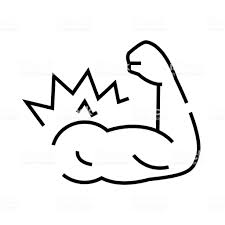 CREATING A COME BACK PLAN FOR YOUR RESTAURANTPREPARING FOR A STRONG OPENINGJune 2, 2020
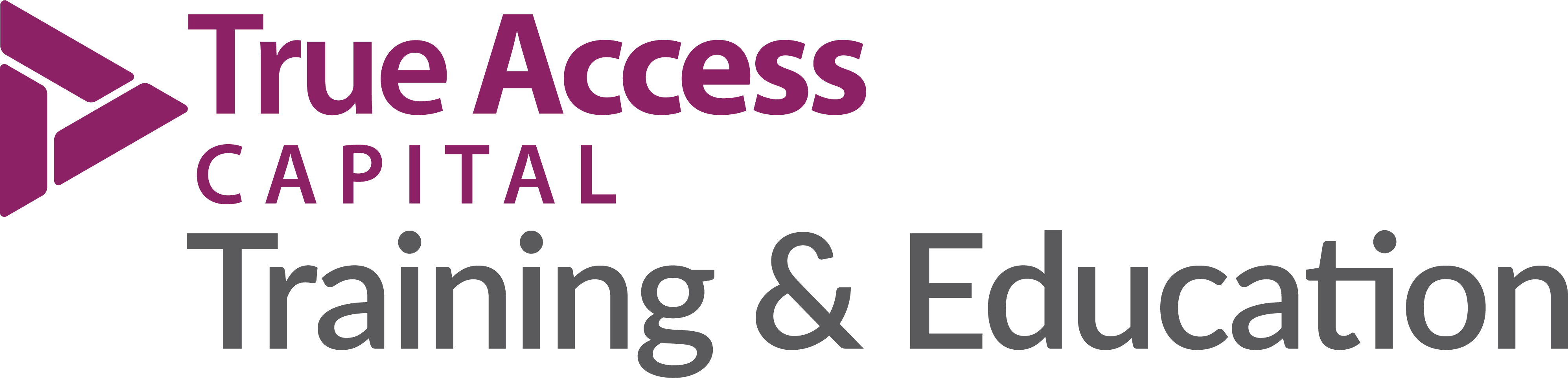 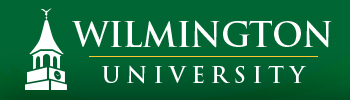 Thank You to Jim Laube & Joe Erikson| www.ResturantOwner.com
IT’S A NEW WORLD AND YOU HAVE TO EVOLVE, ADAPT AND IMPROVE
Coming Back Is Not Going To Be Easy!!!!!!

Overcoming Safety and Trust Issues for:
Staff
Customers
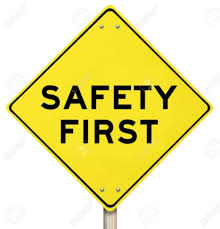 WHY IT’S GOING TO BE MORE DIFFICULT-SOME GUEST SURVEYS HAVE SHOWN:
59% of diners would like to LIMIT THE NUMBER OF CUSTOMERS IN THE RESTURANT
68% of diners would like to HAVE AT LEAST 6 FEET BETWEEN TABLES
62% WANT RESTURANT EMPLOYEES TO WEAR BOTH MASKS AND GLOVES
59% SAY DISPOSABLE, SINGLE USE MENUS ARE IMPORTANT TO THEM
44% THINK THEIR USUAL DINING OUT ROUTINE WILL BE BACK TO NORMAL WITHIN A FEW WEEKS
What measures have you put into place to protect your staff to make them feel safe?
Take temperatures
Supply gloves and masks
Increased Cleaning-Every station should have protocols for disinfecting and cleaning each station
Practice social distancing
Emphasis on hand washing
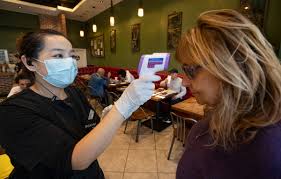 Protecting Staff Continued….
Signage
Kitchen/Service staff
Face shields/masks
Gloves
Menus on poster board/walls
TRAINING…TRAINING.. TRAINING

BUILD A CULTURE OF SAFETY AND SANITATION
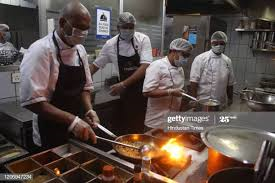 Protecting Your Customers -Building A Bond Of Trust-
Educate-Use opportunities to inform customers on your safety protocols – Use of Masks!
Signage-Use signs to display health policies. Example: Our Promise to You, Guidelines and Policies, Take-Out Section
Social Distancing-Will generate a lot of changes on how you operate
Occupancy limits
Table configuration/floor plan changes 
Seating procedures/handling waiting customers
Maximum table size
Spacing
Sanitizer stands
COMPANY NAMEOUR COMMITMENT TO YOU
WHAT YOU CAN DO TO HELP
OUR PROMISE TO YOU
Meeting or exceeding all state, local and regulatory guidelines relating to sanitation and hygiene
 
 Monitoring employees for fever, symptoms, and possible interactions with sick individuals
 
 Continually training employees on sanitation and hygiene standards
 
 Washing hands for a minimum of 20 seconds at the start of every shift and before bringing food, drinks, or setting the tables
 
 Deep cleaning and disinfecting of all surfaces every night and disinfecting after each guest leaves
 
Always providing clean, sanitized utensils, flatware, and menus for every guest
Refraining from dining with us if you have a fever or communicable illness
 Refraining from visiting the restaurant if you are under an isolation or quarantine order/directive
 Respecting the restaurant’s sanitation and hygiene standards and policy guidelines posted within the restaurant
 Washing hands for a minimum of 20 seconds prior to beginning each treatment/service
Sharing special sanitation or hygiene requests with your greeter when arriving at the restaurant
Protecting Customers Continued…
Restrooms
Limit the number of guest at one time
Hand sanitizer station
Clean every hour
May need to assign a staff member to run this section
TIP: Keep updated with the changing guidelines/policies being implemented
        by your local and state regulations
		
Table Settings (salt/pepper etc.)
Have an empty table and disinfect in front of the customer
Use disposables
Clean in front of the customer
Supply items only upon request
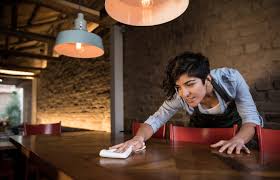 GUEST EXPERIENCE-Creating A Positive Emotional Response-
Pre-COVID-19 the industry used 3 areas to drive guest experience.  Each area will elicit an emotional response from your customer.  A positive/negative emotional response will determine if your customers’ comeback, make referrals or feel appreciated. 
Concept-Your food, ambiance, price point and service level
Execution-Your systems, process and ability to deliver consistency
Hospitality-The human factor, personal attention and interactions with your customers, welcoming/smiling
The new factor is SAFETY!  You do not want the emotional response to be FEAR.  People are afraid and you need to make them feel safe and that you are competent.
Business, like life, is all about how you make people feel.”				Danny Meyer				Author, Setting the Table
WE ARE ATTRACTED TO PRODUCTS, PEOPLE, PLACES AND BUINESSES THAT MAKE US FEEL GOOD!
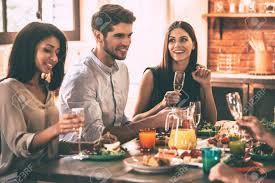 GUEST JOURNEY
Each stages provides touch point opportunities with the customer.  In each stage you are trying to control your customers’ emotional response.  Some touch points are personal, health/safety related and digital.
STAGES 1 Discovery/Decision
Website-Highlight the measures you are taking to insure safety (should be front and center).  Commitment policy/something specific to COVID-19
Social Media-Advise your customers of what you are doing to protect them and your staff.  Use videos to show your concerns with safety
Specials
Commitment to the community
Keep website updated
Emails/texts
Reservations-KEY POSITION.  This is the 1st personal impression that customers get.  Person should be friendly, personable, professional and have the ability to answer health and safety questions.
STAGES 2 ARRIVAL/ENTRY

Parking-Might not be a problem but remember people have not been out to eat in quite awhile
Signage/Commitment-Post your “Our Commitment to You”
Greeting
Make sure the person is gracious and warm
Conversational in explaining safety steps
Project confidence, attentive and caring
Owner/management need to be present
Seating
Planned routes for traffic flow
Have a plan for where people have to wait
Do not be afraid to tell customers that you reached capacity 
       by following the guidelines (put in place by state/local regulations)
TIP: Better to lose them at the door than compromise their dinning
       experience
	It is about the quality and excellent customer service from the 
        moment that they walk in the door!
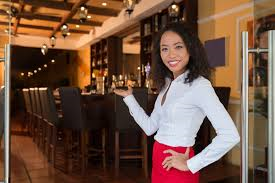 STAGES 3 MEAL
Server Greeting
Warm
Friendly
Smiling
Eye Contact

Delivery/Clearing
Team Approach
Single Touching 
Bus Boys Only
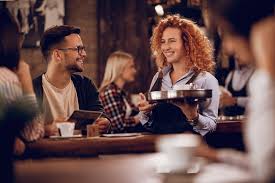 STAGE 4 PAYMENT

Cashless
Touchless
Ordering by App
Use wipe/sanitizers in front of customer
TIP: Make sure to have multiple ways to allow customers to pay
      Make them feel comfortable and safe
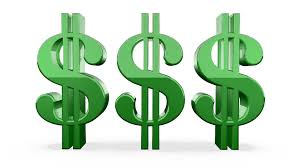 STAGE 5 DEPARTING 

Server- THANK YOU!
Be genuine and warm
Smile
Please comeback soon

Host- THANK YOU for their support!
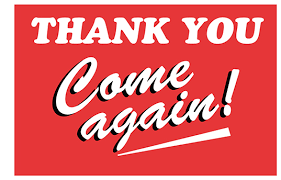 MARKETING TIPS
All marketing should be geared toward building a bond of trust
Vividly displace COVID-19 policies all the things you are doing to keep customers safe
Message should be community service driven (we are all in this together)-be sympathetic but show that you are in it with them
Ask customers do they know an elderly individual and prepare a meal for them
Volunteer your services
Continue to stay engaged with your customers-Be creative
Consider family packs-as an added incentive consider give away (water sanitizer toilet paper) 
Take pictures and post both regular and in takeout container
CASH FLOW
Gradual phase-in 25%-50%-75%-100%
Helps you forecast how much money/cash you are going to need to operate your business 
You can only prepare a credible cash flow projects is to know your numbers
Labor costs – 30-35% of gross sales
Food costs – 25-30%
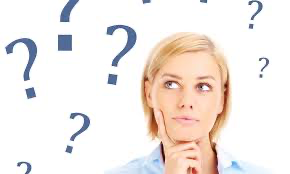 Questions?
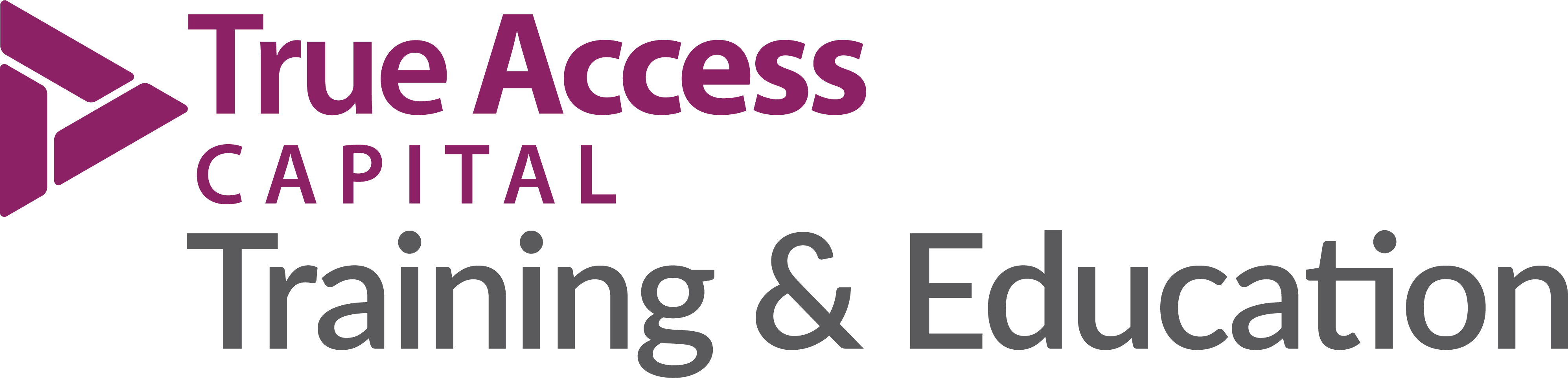 Need Assistance???

CLINTON TYMESTECHNICAL ASSISTANCE COORDINATORTRUE ACCESS CAPITAL
302-652-6774 ext. 117
ctymes@trueaccesscapital.org